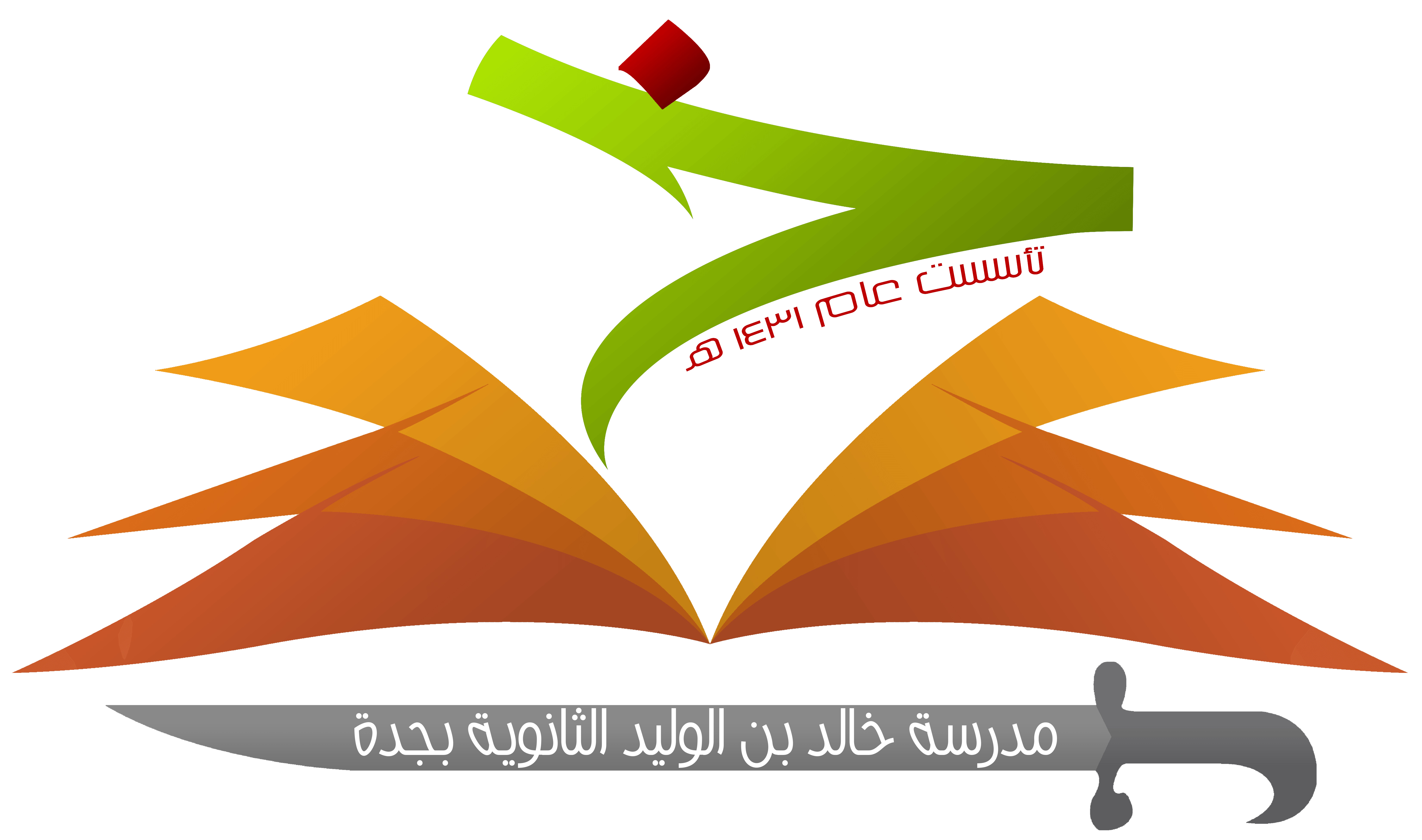 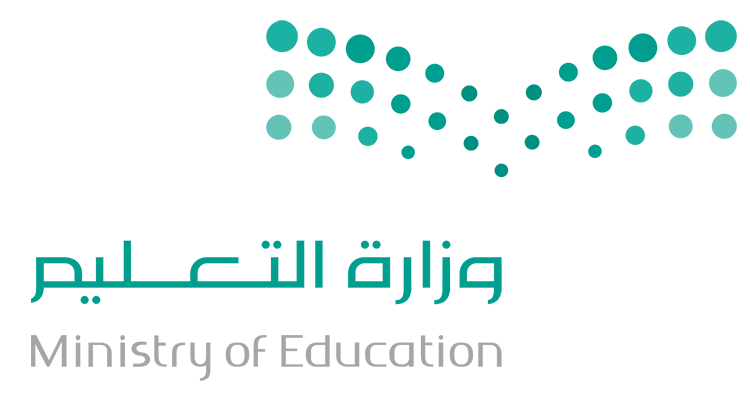 تفسير سورة الأعراف
من الآية (40) إلى الآية (43)
الوحدة: الثالثة (سورة الأعراف)
الصفحة: 
62
معلم المادة:
 أستاذ أحمد جمعان الغامدي
تفسير الآيات
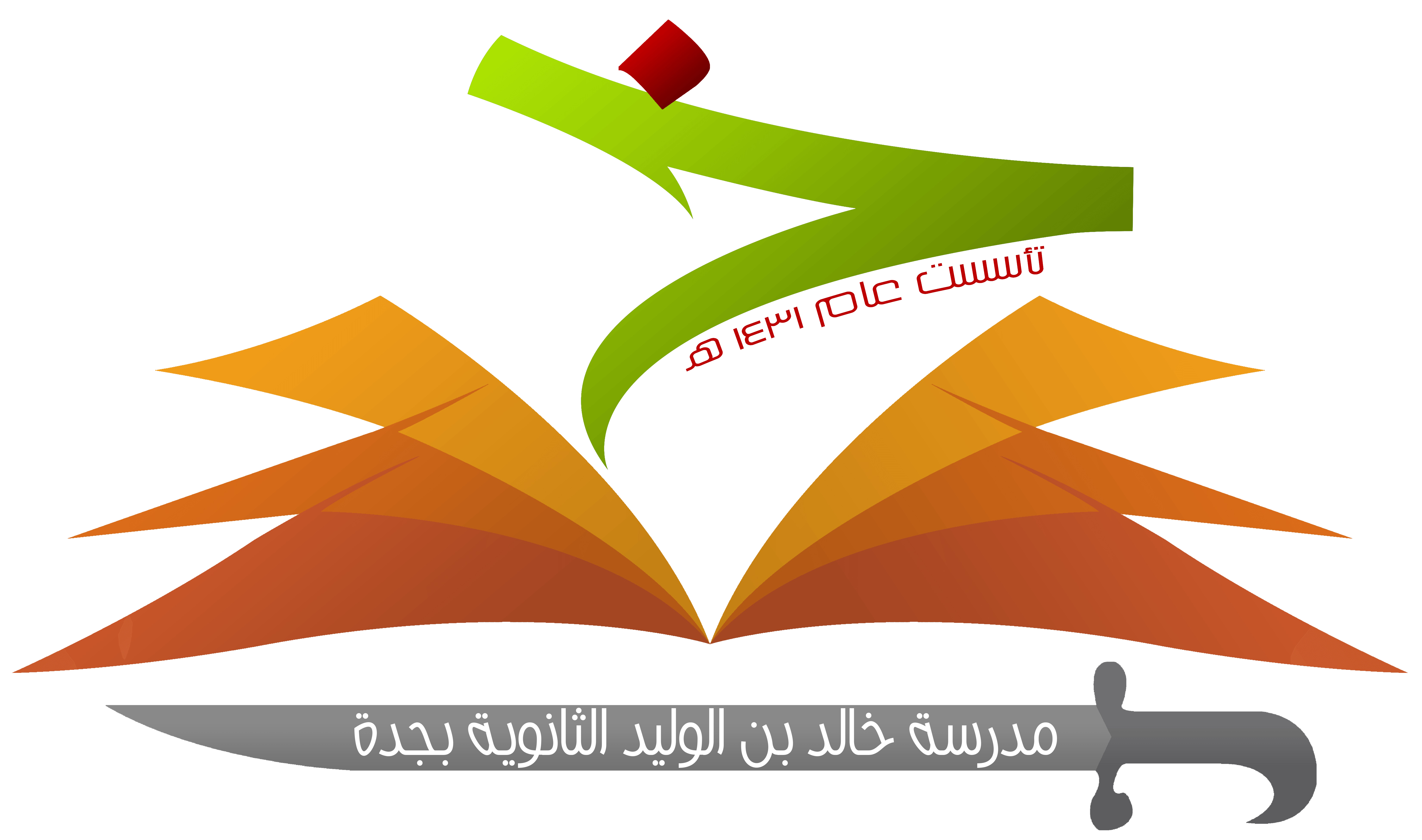 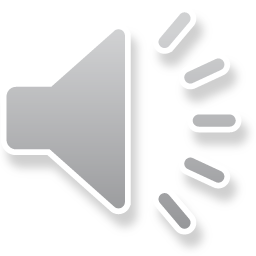 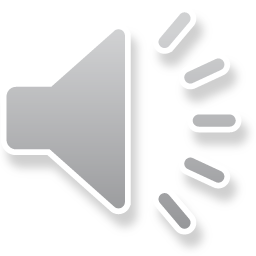 تفسير سورة الأعراف
موضوع الآيات: عمل أهل الجنة وعمل أهل النار.
فراش من تحتهم
أي كنتم الوارثين لها
ظلل من العذاب تغشاهم كالأغطية
وفقنا للإيمان والعمل الصالح
لا تفتح السماء لأعمالهم ولا لأرواحهم
أي طاقتها وما تقدر عليه من العمل
حتى يدخل البعير في ثقب الإبرة
إِنَّ الَّذِينَ كَذَّبُوا بِآيَاتِنَا وَاسْتَكْبَرُوا عَنْهَا لَا تُفَتَّحُ لَهُمْ أَبْوَابُ السَّمَاءِ وَلَا يَدْخُلُونَ الْجَنَّةَ حَتَّىٰ يَلِجَ الْجَمَلُ فِي سَمِّ الْخِيَاطِ ۚ وَكَذَٰلِكَ نَجْزِي الْمُجْرِمِينَ ﴿40﴾ لَهُمْ مِنْ جَهَنَّمَ مِهَادٌ وَمِنْ فَوْقِهِمْ غَوَاشٍ ۚ وَكَذَٰلِكَ نَجْزِي الظَّالِمِينَ ﴿41﴾ وَالَّذِينَ آمَنُوا وَعَمِلُوا الصَّالِحَاتِ لَا نُكَلِّفُ نَفْسًا إِلَّا وُسْعَهَا أُولَٰئِكَ أَصْحَابُ الْجَنَّةِ ۖ هُمْ فِيهَا خَالِدُونَ ﴿42﴾ وَنَزَعْنَا مَا فِي صُدُورِهِمْ مِنْ غِلٍّ تَجْرِي مِنْ تَحْتِهِمُ الْأَنْهَارُ ۖ وَقَالُوا الْحَمْدُ لِلَّهِ الَّذِي هَدَانَا لِهَٰذَا وَمَا كُنَّا لِنَهْتَدِيَ لَوْلَا أَنْ هَدَانَا اللَّهُ ۖ لَقَدْ جَاءَتْ رُسُلُ رَبِّنَا بِالْحَقِّ ۖ وَنُودُوا أَنْ تِلْكُمُ الْجَنَّةُ أُورِثْتُمُوهَا بِمَا كُنْتُمْ تَعْمَلُونَ ﴿43﴾
لَا تُفَتَّحُ لَهُمْ أَبْوَابُ السَّمَاءِ
حَتَّىٰ يَلِجَ الْجَمَلُ فِي سَمِّ الْخِيَاطِ
مِهَادٌ
غَوَاشٍ
إِلَّا 
وُسْعَهَا
هَدَانَا لِهَٰذَا
أُورِثْتُمُوهَا
معاني الكلمات
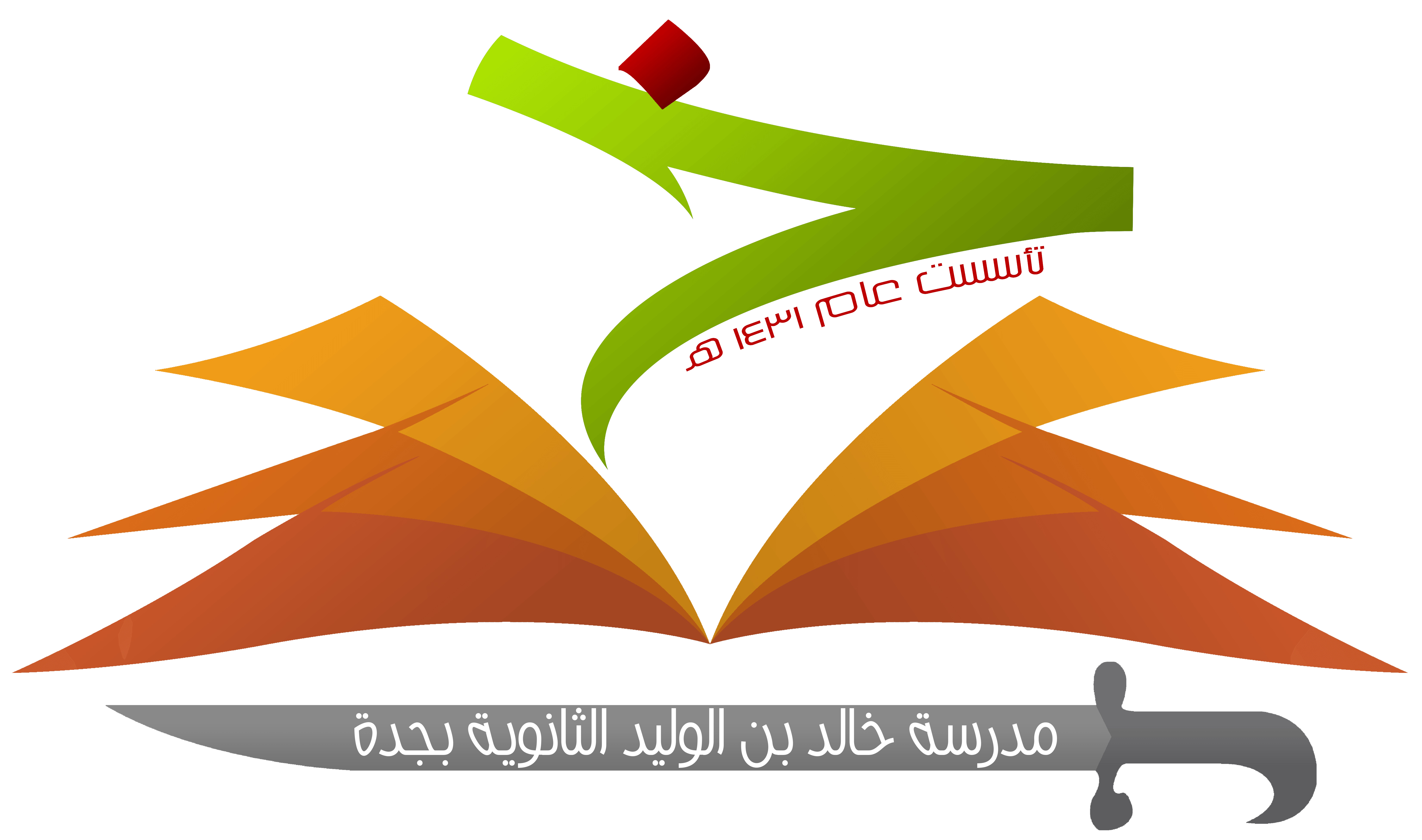 معاني
الكلمات
فوائد وأحكام
فوائد وأحكام
إن الجزاء من جنس العمل.
2
4
3
1
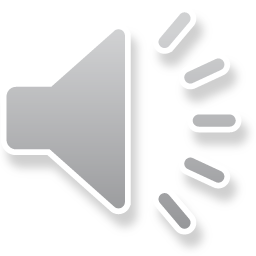 إن الله لا يقبل عمل كافر، قال تعالى:
﴿ وَقَدِمْنَا إِلَىٰ مَا عَمِلُوا مِنْ عَمَلٍ فَجَعَلْنَاهُ هَبَاءً مَّنثُورًا ﴾
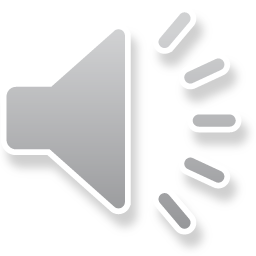 الجنة حرام على كل كافر قال تعالى:
﴿ إِنَّهُ مَن يُشْرِكْ بِاللَّهِ فَقَدْ حَرَّمَ اللَّهُ عَلَيْهِ الْجَنَّةَ وَمَأْوَاهُ النَّارُ ﴾
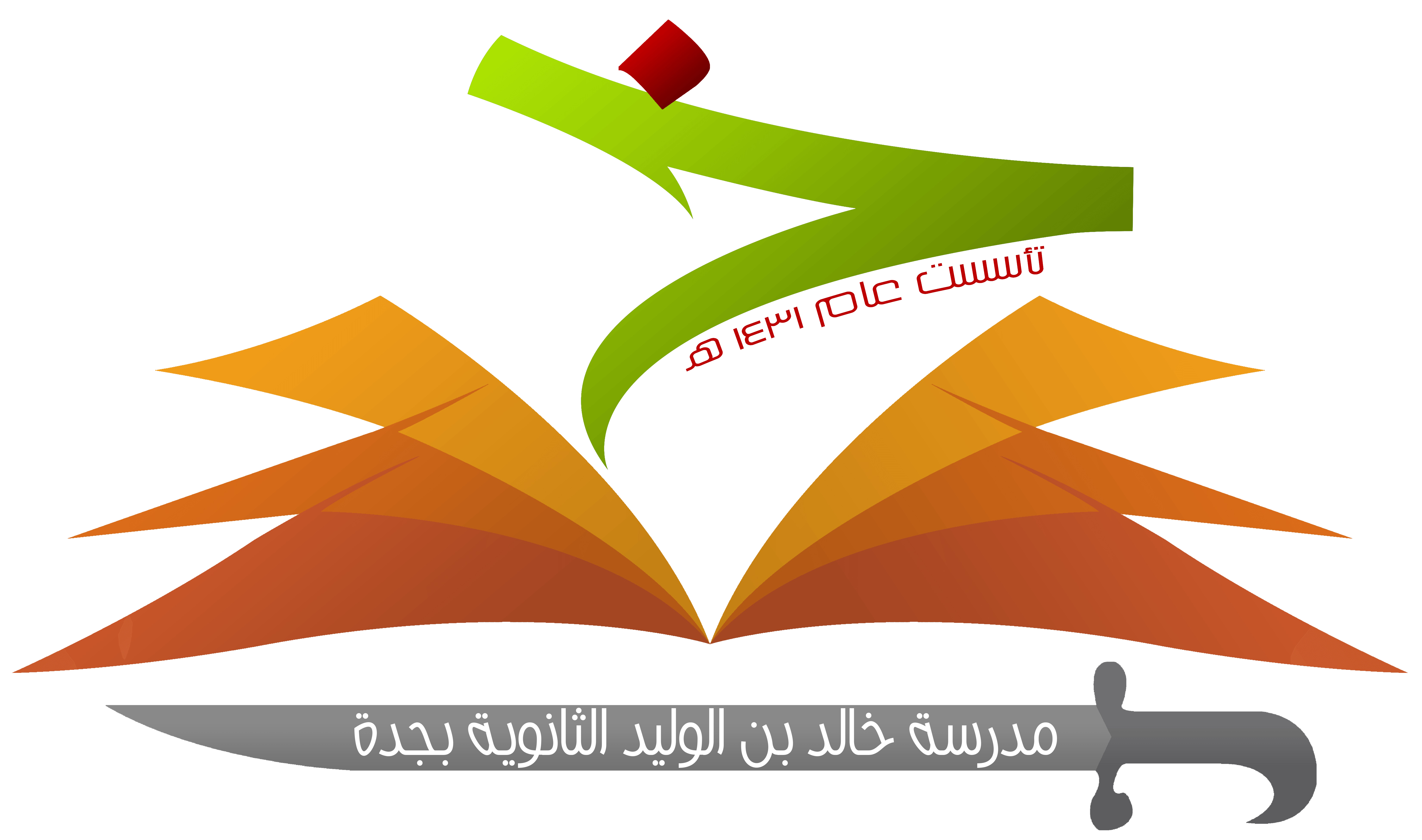 إن فوله تعالى: (وَلَا يَدْخُلُونَ الْجَنَّةَ حَتَّىٰ يَلِجَ الْجَمَلُ فِي سَمِّ الْخِيَاطِ) ، هو من باب تعليق الشيء بالمحال، والمعنى: كما أنه من المحال دخول الجمل في سم الخياط، فكذلك المكذبون بآيات الله محال دخولهم الجنة.
فوائد وأحكام
يسر الشريعة، وسماحة الإسلام فالتكليف على قدر الاستطاعة.
5
6
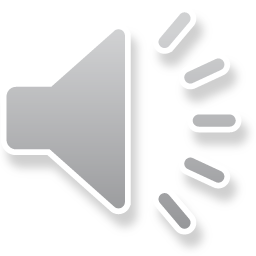 أن من نعم الله على أهل الجنة أن ينزع ما في قلوبهم 
من الحقد، فلا يحسد بعضهم بعضاً على تفاضل منازلهم في الجنة كما قال تعالى:
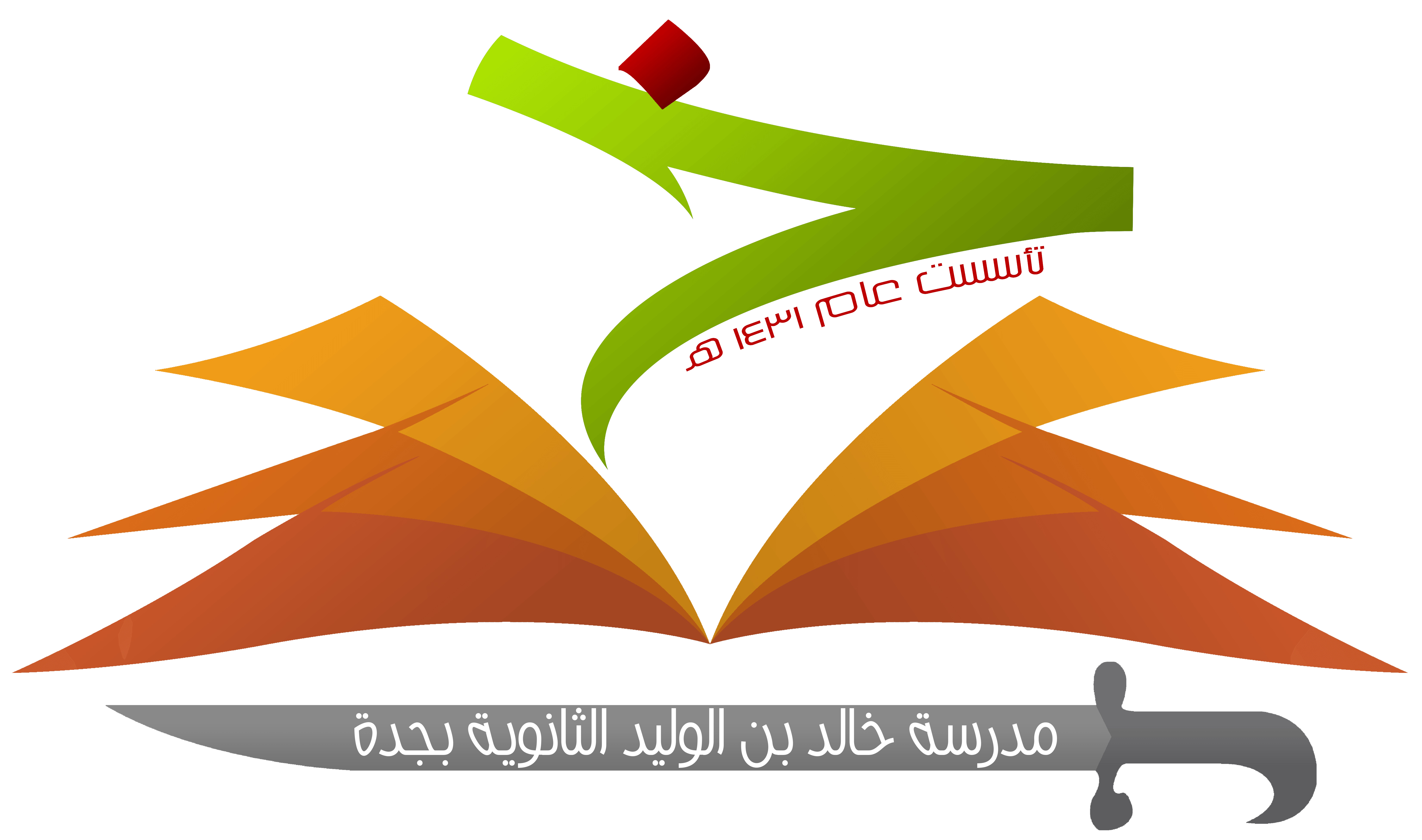 ﴿ وَنَزَعْنَا مَا فِي صُدُورِهِم مِّنْ غِلٍّ إِخْوَانًا عَلَى سُرُرٍ مُّتَقَابِلِينَ ﴾
فوائد وأحكام
إثبات الأسباب، فالجنة لا يدخل إلا باجتماع أمرين:
أ‌ - فضل الله ورحمته وتوفيقه.          ب - العمل الصالح.
كما جاء في الصحيحين أن النبي صلى الله عليه وسلم قال: ( واعملوا أن أحدكم لن يدخله عمله الجنة ) ، قالوا ولا أنت يا رسول الله، قال: ( ولا أنا إلا أن يغمدني الله برحمة منه وفضل ) .
7
8
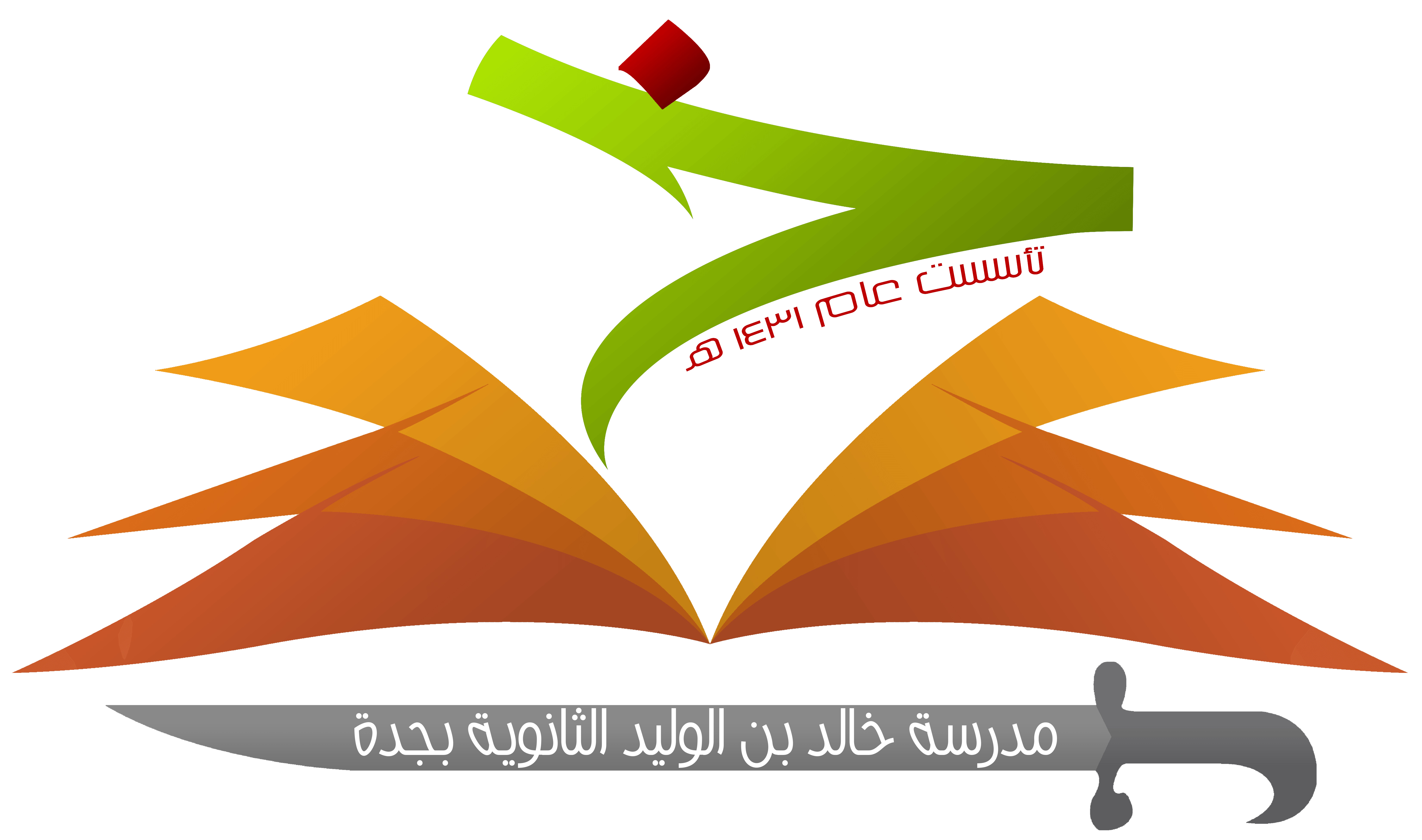 الهداية بيد الله، وأسبابها بيد العبد.
الأنشطة
نشاط
استخرج من الآيات ما يدل على معنى العبارات الآتية:
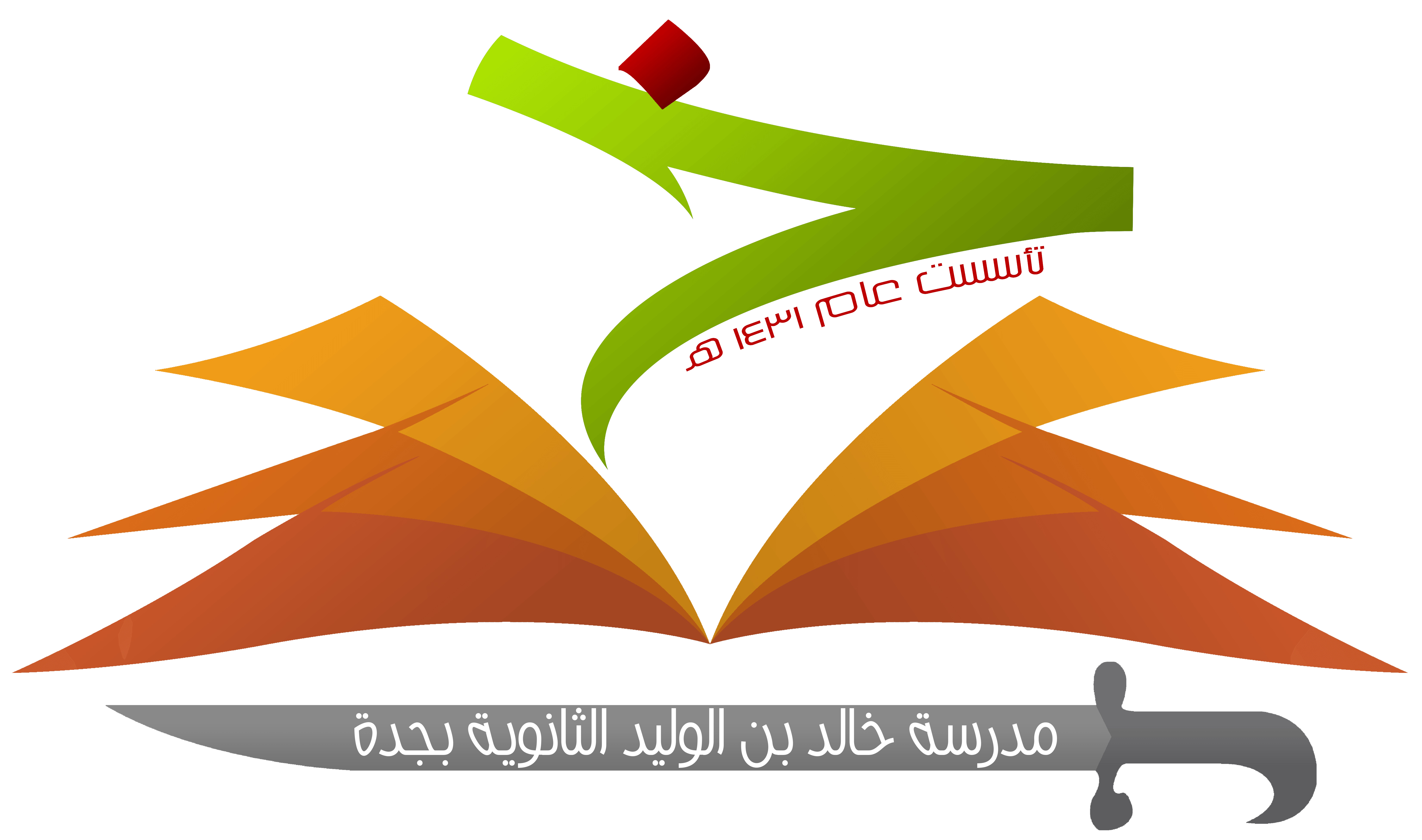 نشاط
دل قوله تعالى: (لَا نُكَلِّفُ نَفْسًا إِلَّا وُسْعَهَا ) على يسر الشريعة وسماحة الإسلام، بالتعاون مع زملائك، اذكر أمثله على ذلك وفق الآتي:
1- الطهارة: 
أ‌- الاكتفاء بمسح الراس.       ب- لا يشترط للأنثى نقض ضفيرتها في الاغتسال
2- الصلاة:
أ‌- من به سلس بول.         ب- صلاة اهل الاعذار.
3- الصيام:
أ‌- الترخيص للمريض والمسافر الإفطار برمضان.        ب‌- العفو عن الاكل والشرب سهواً.
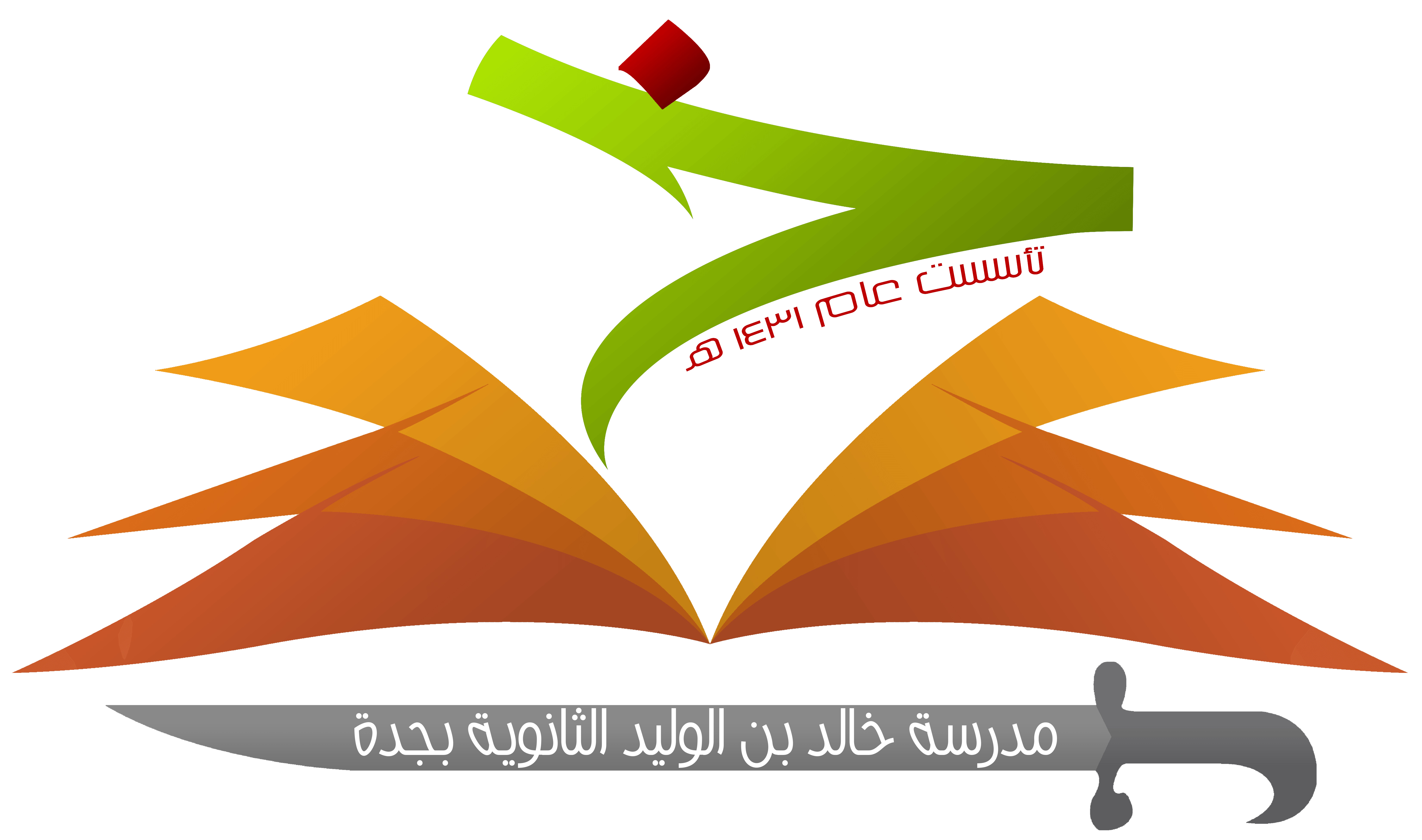 التقويم
س1/ أين تذهب أرواح المؤمنين بعد الموت؟
في الجنة.
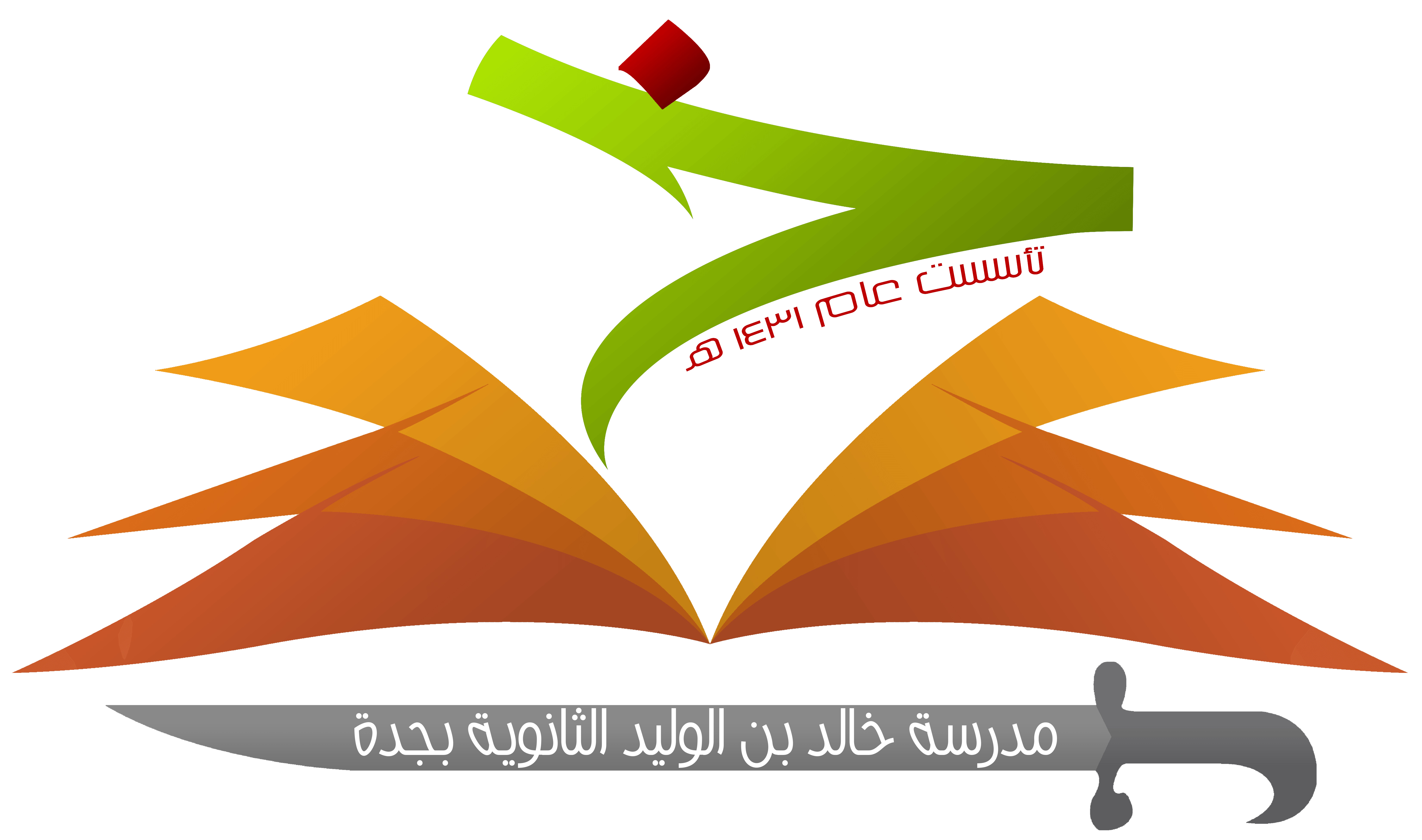 س2/ قال تعالى: ( وَقَالُوا الْحَمْدُ لِلَّهِ الَّذِي هَدَانَا لِهَذَا ) من القائل؟ وعلام يعود اسم الإشارة؟
أهل الجنة، يعود إلى: الإيمان والعمل الصالح.
أسئلة
اسئلة
س 2
س 1
الجنة لا تُدخل إلا         باجتماع ............ ؟
معنى كلمة (مهاد) 
أي ........ ؟
د
ج
ب
د
ج
ب
أ
أ
فراش من فوقهم ومن تحتهم
جميع ما ذكر
فراش من تحتهم
فراش من فوقهم
لا شيء مما سبق
خمسة أمور
أربعة أمور
ثلاثة أمور
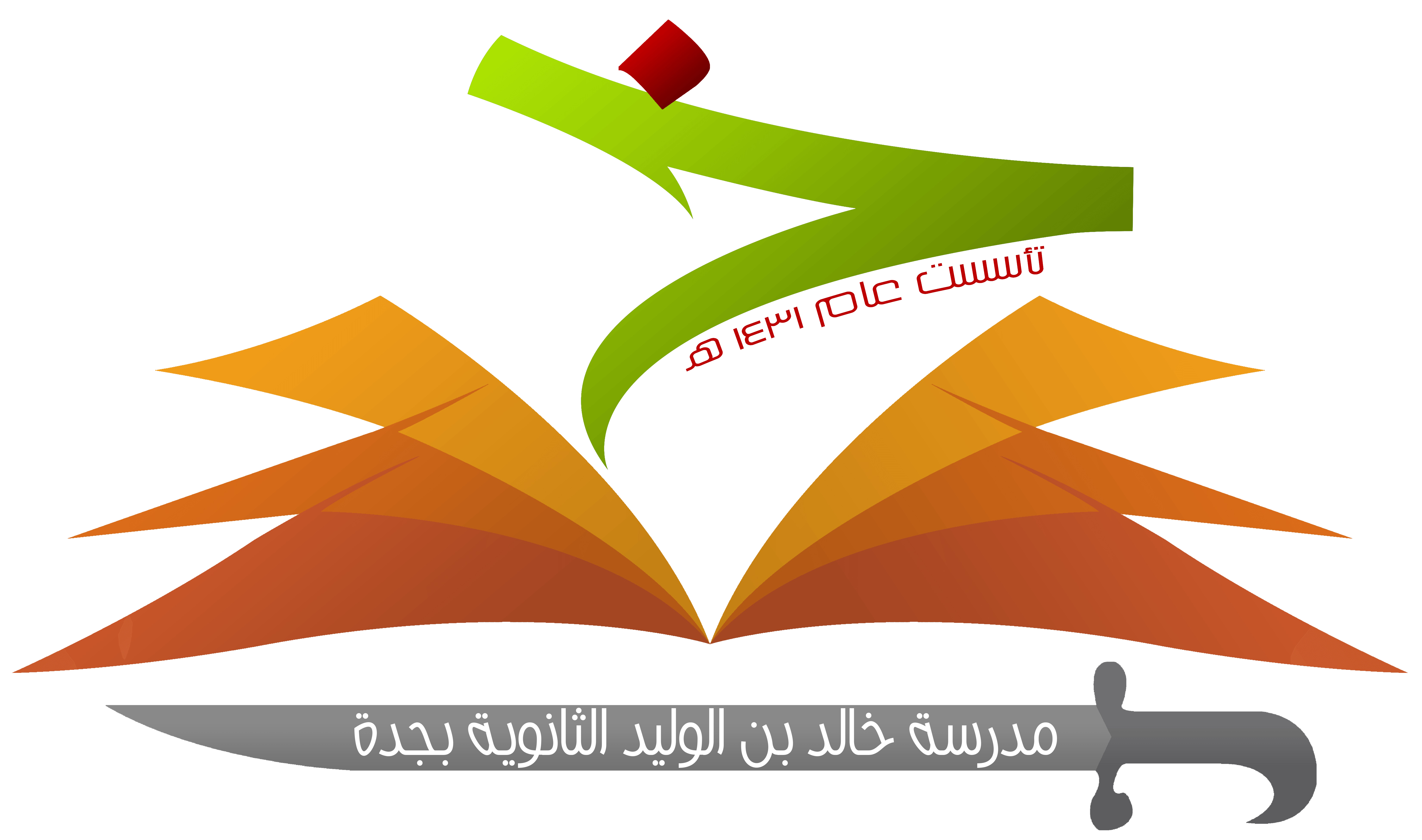 اسئلة
س 4
س 3
معنى ( غواش ) أي ظلل من العذاب تغشاهم كالأغطية ؟
الهداية بيد الله وأسبابها بيد العبد ؟
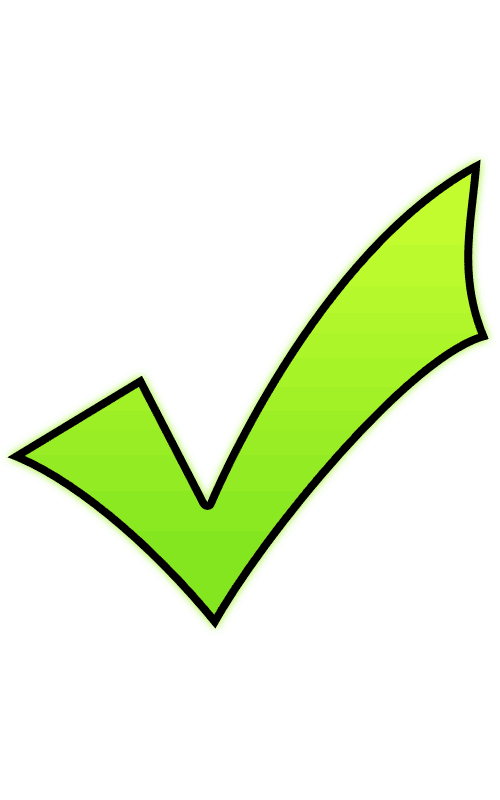 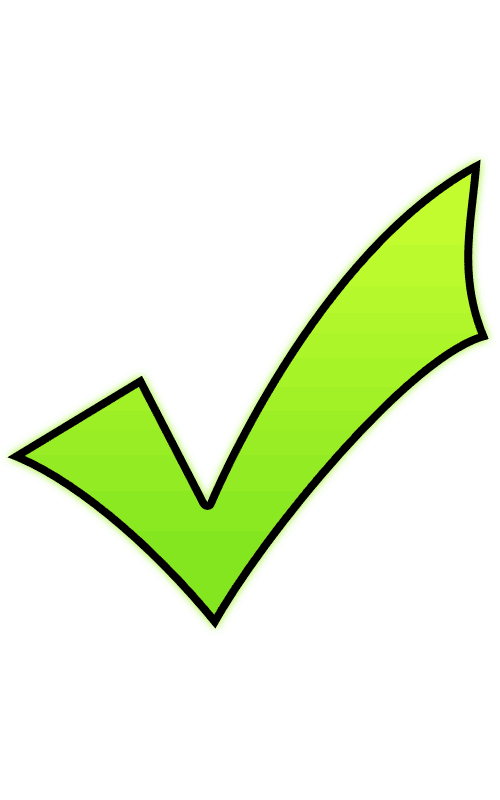 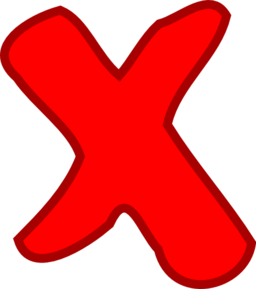 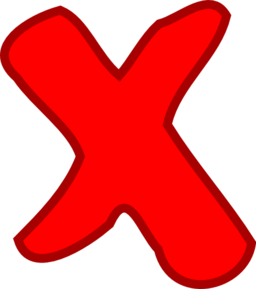 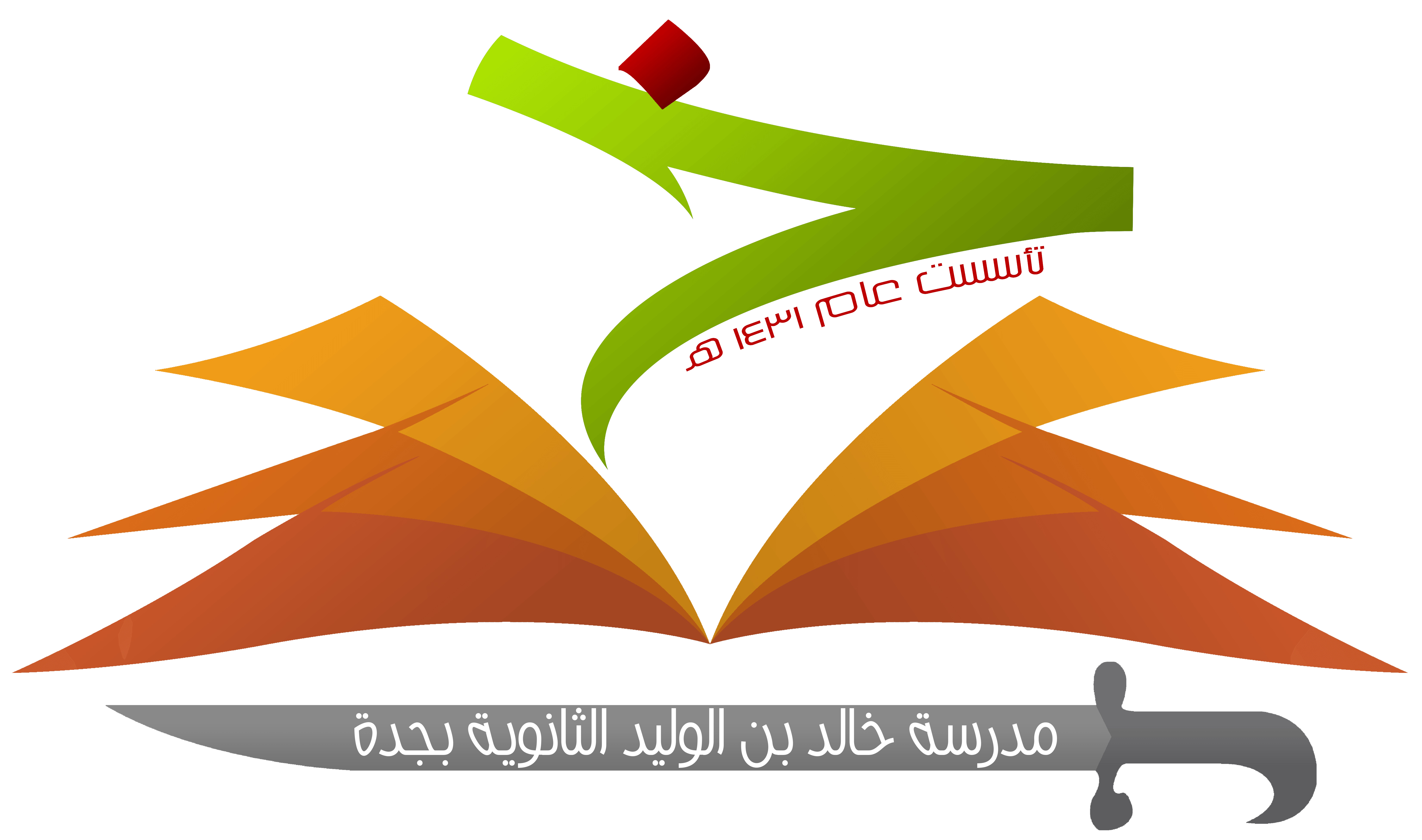 انتهى الدرس
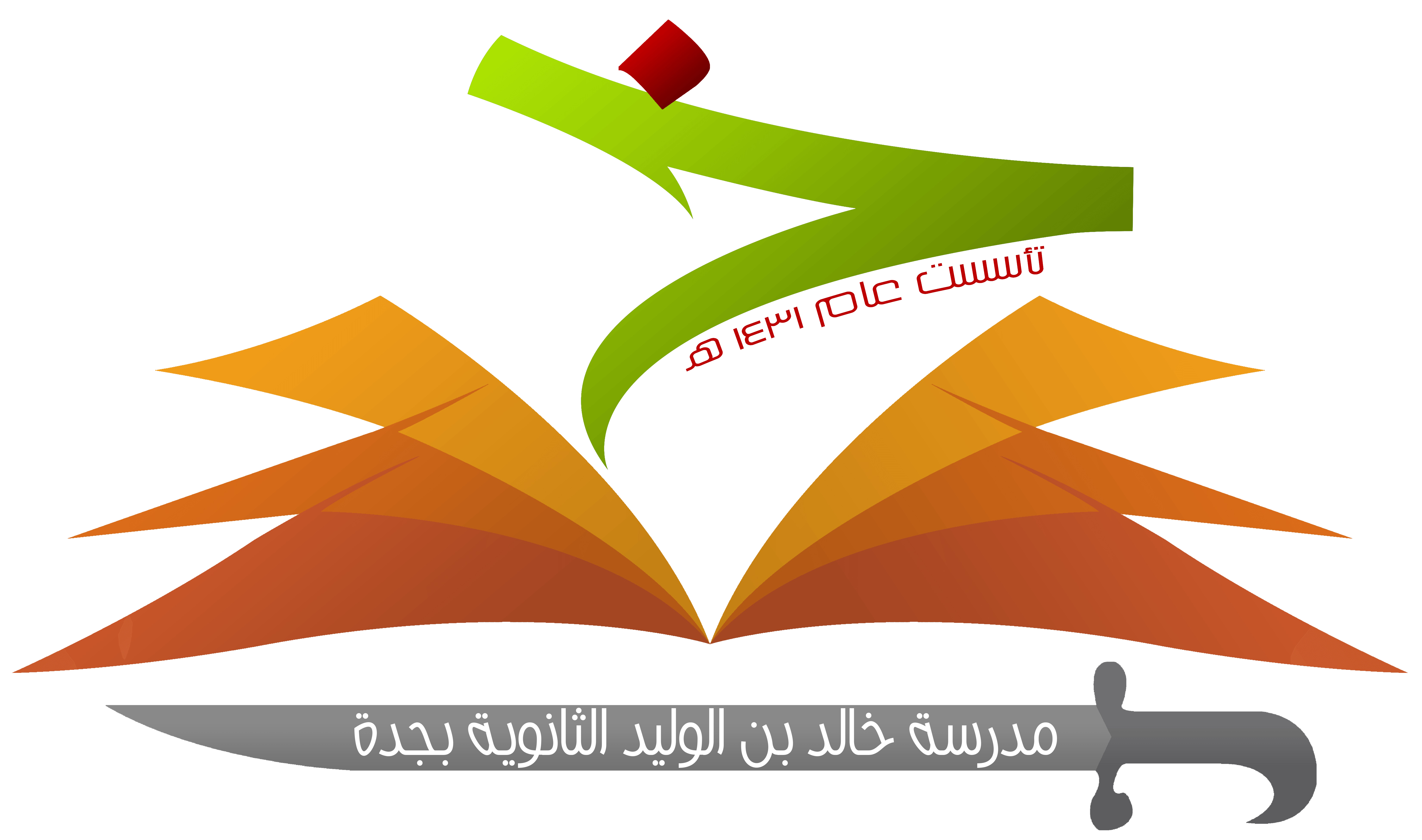 عمل الطلاب: 
    -مازن إياد أبوزيد 
    -محمد علي باخشوين     
    -محمد مراد أبوزيد
معلم المادة: 
  أ. أحمد جمعان الغامدي